This presentation was developed [in part] under Federal Grant Number 1H79SM062098, Federal Award Identification Number (FAIN) SM062098 from the Substance Abuse and Mental Health Services Administration (SAMHSA), U.S. Department of Health and Human Services (HHS). The views, policies, and opinions expressed are those of the authors and do not necessarily reflect those of SAMHSA or HHS.
Welcome to Crisis Responder Training
Carefully read all information on each slide. To navigate to the next slide either click your mouse or press your space bar. 

Throughout the module, you will see light blue buttons that you should click to uncover additional information. Be sure to visit all buttons on a slide before moving to the next slide.
2
What is this Crisis Responder Training and how should it be used?Click on the buttons in sequential order to learn more.
2. How? Where? When?
1. What? Why? Who?
How?
The current Crisis Services Provider Directors and/or their identified Crisis Trainer Designee will be responsible for assuring all of their Crisis Services Staff successfully complete the training according to the time frames listed below.
Where?
The Crisis Training  is located on the TDMHSAS website for easy and convenient access. Each Crisis Services staff member will complete the Crisis Training  one chapter at a time. There will be a post test at the end of each chapter. After successful completion of a chapter, as evidenced by the passing score of the post test at the end of the chapter, the staff member may continue to complete the succeeding chapters in like fashion. 
If any chapter is not successfully completed, as evidenced by not passing the post test, the provider-specific identified crisis trainer will be responsible for working with the individual crisis staff member to gain more understanding of the content and the post test can be re-taken. If technical assistance is needed, contact Morenike Murphy, Director of Crisis Services at 615-253-7306 or Maria Bush, Assistant Director of Crisis Services at 615-532-0407.
When?
This training should be successfully completed by any Crisis Services staff member hired after July 2007 prior to working independently in a crisis situation. A refresher training of this Crisis Training or any subsequent updates shall be taken every three years.
3
What is this Crisis Responder Training and how should it be used?Click on the buttons in sequential order to learn more.
2. How? Where? When?
1. What? Why? Who?
What?
This Crisis Services Training is a compilation of information originally gathered and composed by a work group of dedicated Department of Mental Health employees for the purpose of meeting the goals covered in the “Why?” section.
Why?
A primary goal of this Crisis Training is to standardize general and basic crisis training for all providers. Another goal of this training is to increase awareness and understanding that a crisis situation is often determined by the perception of the individual experiencing the crisis situation.
Who?
Anyone working in crisis services should successfully complete this training  in addition to any population specific, geographic specific, or other specific training that is currently conducted by the individual crisis service providers.
4
What is this Crisis Responder Training and how should it be used?Click on the buttons in sequential order to learn more.
2. How? Where? When?
1. What? Why? Who?
How?
The current Crisis Services Provider Directors and/or their identified Crisis Trainer Designee will be responsible for assuring all of their Crisis Services Staff successfully complete the training according to the time frames listed below.
Where?
The Crisis Training  is located on the TDMHSAS website for easy and convenient access. Each Crisis Services staff member will complete the Crisis Training  one chapter at a time. There will be a post test at the end of each chapter. After successful completion of a chapter, as evidenced by the passing score of the post test at the end of the chapter, the staff member may continue to complete the succeeding chapters in like fashion. 
If any chapter is not successfully completed, as evidenced by not passing the post test, the provider-specific identified crisis trainer will be responsible for working with the individual crisis staff member to gain more understanding of the content and the post test can be re-taken. If technical assistance is needed, contact Morenike Murphy, Director of Crisis Services at 615-253-7306 or Maria Bush, Assistant Director of Crisis Services at 615-532-0407.
When?
This training should be successfully completed by any Crisis Services staff member hired after July 2007 prior to working independently in a crisis situation. A refresher training of this Crisis Training or any subsequent updates shall be taken every three years.
5
Contributors
TDMHSAS would like to offer a special appreciation to Larraine Pierce with the Minnesota Department of Human Services who authored the Crisis Curriculum, A Mental Health Manual, May 2002 and gave permission for the use of her work. 
We would also like to acknowledge: 
The TDMHSAS Crisis Workgroup who developed the original Crisis Training Manual: 
Trish Wilson 
Phillip Earhart 
Liz Ledbetter 
Mary Shelton
TDMHSAS Staff:
Morenike Murphy, Director of Crisis Services, Division of Mental Health Services 
Maria Bush, Assistant Director of Crisis Services, Division of Mental Health Services 
Laura Martin, Division of Mental Health Services 
Lygia Williams, Division of Mental Health Services 
Diana Kirby, Division of Mental Health Services  
Meleah Brown, Division of Mental Health Services  (Intern)


Melissa Sparks, Former Director of Crisis Services, Division of Mental Health Services 
Mary Dillon, Former Assistant Director of Crisis Services, Division of Mental Health Services 
Bob VanderSpek, Office of Consumer Affairs (Retired) 
Becki Poling, Director, Office of Hospital Services 
Marthagem Whitlock, Assistant Commissioner, Division of Planning, Research, and Forensics 
 Cindy Sneed, former President of Crisis Management Group, Inc.
6
Chapter Four: Harm Assessment and Suicide Prevention
Objectives
Learn the aspects of suicide prevention including defining risk factors
Learn the dangers of depression in conjunction with drugs and alcohol
Discuss some basic guidelines for interacting with a person who is potentially violent
Discuss the debriefing process following a completed suicide
Discussion
This chapter covers some very important information including defining risk factors and guidelines for interacting with a person who could potentially be violent. Other material in this chapter includes the dangers of depression in conjunction with drugs and alcohol; however, this subject is also discussed in chapter eight of this training. The debriefing process following a completed suicide is discussed with some practical suggestions. Chapter eleven could also be beneficial in this situation because it covers self care for a crisis services provider.
7
Facts about suicide
National numbers averaged over past 10 years
44,000 + people die by suicide yearly
123 people die by suicide every day 
Over 1.3 million people attempt suicide each year
Suicide is the 10th leading cause of death for all age groups
Suicide is the 2nd leading cause of death for ages 10-24
Someone dies by suicide every 13 minutes
1,110 people died by suicide in 2016 in Tennessee
Approximately 327,467 people had thoughts of suicide in Tennessee in 2014 (5% of the population)
Men die by suicide 3.53x more often than females 
Average number of attempts, across the lifespan is 25 per one death by suicide
Youth: 100-200 attempts per one death by suicide
Older people: 4 attempts per one death by suicide
10 million adults think about suicide each year
1.2 million plan a method
Recent research (Cerel, 2015) suggests that for each death by suicide 115 people are exposed
Among those 25 experience a major life disruption (loss survivors)
Over 1 million loss survivors each year
Suicide risk is greater in survivors (e.g., 4-fold increase in children when a parent dies by suicide)
Risk is highest in middle aged adults
8
Attitudes and opinions about suicide
Be aware of your beliefs
Acknowledge your values, attitudes and opinions
Respect differences
Be non-judgmental
Our approach: Reaction vs. Response
We all have beliefs, attitudes & past stories
Beliefs of what is right and wrong
Attitudes towards situations and groups
Ideas of why people do what they do
Past stories that provide insight
Past stories marked by pain, sadness and anger
Our beliefs, attitudes and past stories at some point will get activated/ triggered/ pulled (however you want to say it) by crisis situations. 
Clients doing things we hold to be deeply wrong.
Clients belonging to a group with whom we have had negative encounters.
Clients who remind us of people who have hurt us.
And so we’ll have reactions.
9
Our approach: Reaction vs. Response
The danger:
Acting on unexamined reactions can lead to the Crisis Responder being:
Under-responsive to the crisis situation
Minimization of the situation 
Withdrawal 
Apathy 
“They’re just doing this for attention.” 

Over-responsive to the crisis situation
Taking an adversarial approach
Taking a controlling approach
Acting out of anger or fear
Which can lead to:
Missing suicidal ideation
Triggering suicidal behavior
Client disengagement
It’s not if we should or should not have these reactions, it’s about how we respond to these reactions. 
The Goal: 
Our words, non-verbals and decision making be intentional responses to the clients needs and not unexamined reactions to the client/situation.
10
How we reach the goal
Personal awareness
Being able to observe your own reactions
Self-reflection: Learning what can trigger emotional reactions in you
Honest dialogue
With peers about our reactions
Professional consultation and support
Ongoing education
Know yourself, so that your Crisis Response is about the client and what he or she needs, and not about you.
Appraising Underlying Risk Factors
Demographics: male, widowed, divorced, single, white
Psychosocial: lack of social support, unemployed, drop in socio economic status, firearm access, family history, history of abuse/trauma, recent discharge from psychiatric unit, feeling like a burden, contagion
Psychiatric: psychiatric DX, comorbidity especially with A&D
Physical Illness: chronic pain, debilitating illness

Psychological: hopelessness, psychic pain/anxiety, psychological turmoil, decreased self-esteem, fragile narcissism, perfectionism
Behavioral: Impulsive, aggression, severe anxiety/panic attacks, agitation, intoxication, prior suicide attempt
Cognitive: thought constriction, irrational thinking, all/nothing thinking
Childhood trauma: sexual, physical abuse, neglect, loss of parent, lack of stability
11
Risk factor considerations
Click on each button to learn more about each category of risk.
Individual/
Personal Level
Individual/
Personal Level
Social Level
Social Level
Contextual/Life Environment
Contextual/Life Environment
12
Risk factor considerations
Click on each button to learn more about each category of risk.
Individual/
Personal Level
Individual/
Personal Level
Social Level
Social Level
Contextual/Life Environment
Contextual/Life Environment
Previous suicidal behavior
Gender (male)
Mental Illness
Chronic pain or illness
Immobility
Alcohol or other substance abuse
Low self-esteem
Low sense of control over life circumstances
Lack of meaning and purpose in life
Poor coping skills
Hopelessness
Guilt and shame
Feeling like a burden
13
Risk factor considerations
Click on each button to learn more about each category of risk.
Individual/
Personal Level
Individual/
Personal Level
Social Level
Social Level
Contextual/Life Environment
Contextual/Life Environment
Previous suicidal behavior
Gender (male)
Mental Illness
Chronic pain or illness
Immobility
Alcohol or other substance abuse
Low self-esteem
Low sense of control over life circumstances
Lack of meaning and purpose in life
Poor coping skills
Hopelessness
Guilt and shame
Feeling like a burden
Abuse and violence
Social isolation
Family dispute, conflict and dysfunction
Separation
Bereavement
Significant Loss 
Peer rejection
Imprisonment
Poor communication skills
Family history of suicide or mental illness
14
Risk factor considerations
Click on each button to learn more about each category of risk.
Individual/
Personal Level
Individual/
Personal Level
Social Level
Social Level
Contextual/Life Environment
Contextual/Life Environment
Previous suicidal behavior
Gender (male)
Mental Illness
Chronic pain or illness
Immobility
Alcohol or other substance abuse
Low self-esteem
Low sense of control over life circumstances
Lack of meaning and purpose in life
Poor coping skills
Hopelessness
Guilt and shame
Feeling like a burden
Abuse and violence
Social isolation
Family dispute, conflict and dysfunction
Separation
Bereavement
Significant Loss 
Peer rejection
Imprisonment
Poor communication skills
Family history of suicide or mental illness
Access to Lethal Means 
Unemployment, economic insecurity
Financial stress
Neighborhood violence and crime
Poverty
School failure
Social or cultural discrimination
Homelessness
Exposure to environmental stressors
Lack of social support services
Geographical isolation
15
Suicide Risk in Specific Disorders
A.P.A Guidelines Part A pg. 16
16
Warning Indicators
17
Protective Factors
18
Terminology
Preferred Terminology
Terms that promote stigma
Committed suicide
Failed attempt
Para suicide
Suicide victim
Suicide gesture
Manipulative act
Suicide threat
Successful suicide
Died by suicide
Suicidal
Self-directed violence
Interrupted suicide attempt
Aborted suicide attempt
Suicide attempt
Non-suicidal self-directed violence
Principles that Guide the Assessment Process
Special Considerations
Clinical Determination
Techniques to solicit level of suicidal thinking
Determining self harm
Suicidal intent
Risk formulation
Disposition
Safety planning
Follow-up
Military and Veterans
LGBT
Bullying
Schizophrenia
Personality Disorders
Intellectual Disability
TBI
SUD
Lifespan Considerations
Youth
Older adults
19
At-Risk Populations
These populations are at higher risk than average for suicide:
Working aged adults are the highest risk age group
Suicide is the second leading cause of death for men aged 25-44
American Indian and Alaska Native individuals have the highest rate of suicide
Survivors of suicide are four time more likely to die by suicide than the general population
Males complete suicide at a rate four times that of females, but females attempt more often
African American children under the age of 12 are more likely to die by suicide than white children
Suicide is the second leading cause of death for ages 10-24
Other at-risk populations include those who:
Are in jail or prison
Suffer from chronic pain or illness
Have a family history of substance abuse, mental illness, suicide, or violence
Are in the LGBTQ+ community
Are members of the military or veterans
20
What if a suicide occurs despite your best efforts?
In the event that a suicide occurs, even after you have tried to help, get some support for yourself. Suicide is a very personal decision and no one else can ever take responsibility for another’s suicide. In a like manner, each staff person will respond differently due to his or her individual history and relationship with the person who completes suicide. Take some time to support yourself and your colleagues.
“Debriefing”, “case review” or “psychological first aid” are terms used by mental health professionals to describe interventions that should be available when a crisis service provider experiences a completed suicide or traumatic event that involves a service recipient.  The goal of these interventions is to allow a crisis service provider to express their personal reactions to the event and to identify steps that might relieve stress symptoms related to their exposure to the event. In some cases, emergency mental health interventions may include staff members outside of the crisis service provider.  Any of these interventions should be conducted by, or in consultation with, a trained mental health professional in the area of emergency mental health services.

How to work with a person who may become violent? 
Assessing for dangerousness to others is similar in many ways to assessing for suicidal intent. Many of the items considered and the process of developing a plan is similar. Risk assessment for dangerousness is a very in-exact science. Studies have shown that even trained professionals can accurately predict only one out of three episodes of violent behavior. 
The following are some basic guidelines for interacting with a person who is potentially violent:
Get as much information from records on file or other sources before going into any crisis situation
Triage staff should ask about presence of weapons before dispatching crisis service provider, when applicable
If you believe that a person may have a potential for violence do not intervene alone
Partner with another crisis responder or involve law enforcement personnel
21
How does a crisis service provider work with a person who may become violent?
Do not conduct an interview in a room with weapons present. If the person is armed, you may wish to ask the person why he or she feels a need to carry a weapon. The person’s response to this question may help the responder to formulate a way to request the weapon be put aside with which the person may be willing to cooperate. If a potentially dangerous person refuses to give up the weapon, the crisis services provider should excuse him or herself and seek assistance from law enforcement officials.
Do not interview potentially violent people in cramped rooms, especially if they are agitated and need to pace. Kitchen, bedrooms, and bathrooms are usually poor intervention sites due to the potential presence of items that may be used as weapons.
Be aware of exit routes for yourself and for the person in crisis. A paranoid or agitated person must not feel that they are trapped, and a crisis service provider must have an avenue of escape if the person does become violent.
Pay attention to the person’s speech and behavior. Clues to impending violence include:
speech that is loud, threatening or profane;
increased muscle tension, such as sitting on the edge of the chair or gripping the arms;
hyperactivity (pacing, etc.);
slamming doors, knocking over furniture or other property destruction.
Use person’s emergency contacts as necessary.
22
What factors should be considered when assessing a person for potential of harm to others?
The following factors are important in determining if the person is likely to actually attempt to harm someone else:
The level of stress and number of concurrent stressors.
The intensity and duration of homicidal or assaultive ideation.
The normal ability to cope with life’s ups and downs — coping skills and mechanisms.
The person’s physical health.
Any history of mental illness, especially command hallucinations?
The level of internal ability to control impulses.
Does the person wish to control him or herself? And if so can she or he?
Is the person overly controlled?
Does the person have a brain injury or other cognitive impairment that makes control difficult?
The level of external support or external constraints available to the individual.
If a person’s mental state is so agitated that a full evaluation or assessment cannot be completed, the crisis responder should consider the person as potentially violent.
Collateral information from family, friends, and medical records is very important in intervening appropriately with potentially violent individuals.
Your own intuition or “gut sense” of the seriousness of this particular person’s presentation is a very valuable tool in assessing risk.
23
How can a crisis services provider intervene with a potentially violent person?
Show concern for the person. Be respectful and offer some choices, even if they are small. (Where to sit, whether to have a snack or beverage).
Attempt to speak with the person at eye level.
Sit in a manner with feet solidly on the floor with heels and toes touching the floor; hands unfolded in your lap and your body leaning slightly forward toward the person.  This position gives the person the feeling that you are attentive to what he or she is saying and it permits you to respond immediately if threatened or
Stand in a manner with feet placed shoulder width apart; one foot slightly behind the other; weight on the rear leg, knees slightly bent; hands folded, but not interlocked, on the upper abdomen or lower chest; arms unfolded. This stance allows instant response to physical threat. Do not place hands in pockets. This slows response and may add to paranoia of the person. Folded arms also slow response and can be interpreted as threatening. Maintaining weight on rear leg with knees slightly bent also allows quick movement and response to any threat. Practice this stance to become comfortable in it before using it in a crisis situation. If the stance is unfamiliar to you, your discomfort will only add to the stress of the situation. TAKE EVERY THREAT SERIOUSLY, CONSULT OTHERS AS NEEDED. DO NOT STAY IN A DANGEROUS SITUATION.
Develop some rapport with the person before asking questions about history or intent of violence.
Assure the person that you will do what you can to help them stay in control of violent impulses. Set firm limits but do not threaten or display anger.
If a person is experiencing paranoia, it is best to conduct the intervention as if the person and the intervener are facing the problem together. A crisis situation is not the time to tell the person that he or she is experiencing delusional thinking.
Give the person adequate physical space.
Develop a strategy. Help the person make a decision on a specific, short-term plan.  You won’t resolve all the problems; stick to one issue that is doable.
24
What are some of the legal implications of working with suicidal people?
If a person completes suicide after a crisis services provider intervenes, it is possible that the family or friends of the individual may hold the crisis services provider responsible for the suicide. Three sorts of suicides are most prone to this sort of blaming and/or legal suits: 
1. Outpatient suicides (should the clinician have hospitalized the individual?), 
2. Inpatient suicides (Did the institution provide a safe environment?), and
3. Suicide following discharge or escape.  
In determining malpractice/liability, four elements must be present:
1. A therapist-patient relationship must exist which creates a duty of care to be present.
2. A deviation from the standard of care must have occurred.
3. Damage to the patient must have occurred.
4. The damage must have occurred directly as a result of deviation from that standard of care.
Risk management guidelines:
Documentation- always document, if it is not documented, it did not happen per most outside entities’ opinion
Information on previous treatment
Involvement of family and significant others
Consultation on present clinical circumstances
Sensitivity to medical issues
Knowledge of community resources
Consideration of the effect on self and others
Preventive preparation
25
Do’s and Don’ts in Suicide Prevention
26
Establish Rapport
Unconditional positive regard 
Genuine
Empathy
Establish trust
Engage in active listening
Reflect feelings or thoughts
Open-ended questions
Attending behaviors
Safety Plan
Safety planning is part of the clinical process of assessment
Engage the client in the process
The safety plan developed in a crisis situation is time limited
Safety planning is a 6 step process
27
Safety Plan
Warning signs, ask, “How will you know when this safety plan should be used?” and “what do you experience when you start to think about suicide?
Coping strategies, ask, ” What can you do if you become suicidal again?” Use collaboration, and problem solving to help them self define coping strategies.
Social Contacts, Who May Distract From the Crisis, work with the client to help him/her understand that if step 2 doesn’t work then try step 3, ask, “Who or what social setting help you take your mind off your problems? "Who helps you feel better when you are with them?”, Help them identify potential safe places they can go to be around people,(peer support center, coffee shop)Ask the client to identify one or more additional safe places of people incase option one isn’t available. The goal of this step is to distract the client from suicidal thoughts.
Identify Family or Friends Who Would offer help, ask, “who among your family or friends do you think you could contact for help during a crisis, who do you feel you can talk to when under stress?” Ask for several people and their contact information, ask “May I call them now with you to be sure they feel they can do this?”
Professionals and Agencies, ask, “ who are the mental health professionals that we should identify to be on your safety plan?” List names contact information, in include crisis response and other supports such as the suicide lifeline.
Making the Environment Safe, Ask about lethal means availability, assure there is a plan to restrict access, include family and significant others to assure removal of means. Check with your local LE contact to see if gun locks are provided. If at all possible, conduct a safety sweep of their residence or provide information to family about what to look for and what to do.
28
Formulating Risk
29
Formulating Risk
Disposition

Weigh the risk and benefits of treatment recommendations
Not every suicidal individual requires hospitalization
Utilize the C-SSRS  to help guide the decision
Risk categories, low, medium, high determine the need for hospitalization, use your agencies guidelines to determine hospitalization
SAFETY Plan and follow-up appointments for the non-hospitalized client
Not every client that needs hospitalization requires involuntary commitment
30
Post Test
Chapter Four: Harm Assessment and Suicide Prevention
1. Males die by suicide at a rate four times that of females, but females attempt more often. Click on the correct answer.
A. True
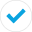 B. False
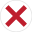 Click to continue
Click to continue
31
Post Test
Chapter Four: Harm Assessment and Suicide Prevention
2. All of the following should be considered to be risk factors when assessing suicide potential, except:
Click on the correct answer.
A. Previous suicide attempt
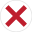 B. Low IQ
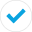 C. Social isolation
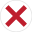 D. Significant loss
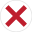 E. Access to lethal methods
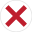 Click to continue
Click to continue
Click to continue
Click to continue
Click to continue
32
Post Test
Chapter Four: Harm Assessment and Suicide Prevention
3. Potential for violence is easily predictable. Click on the correct answer.
A. True
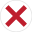 B. False
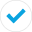 Click to continue
Click to continue
33
Post Test
Chapter Four: Harm Assessment and Suicide Prevention
4. What component (s) is/are important for suicide prevention? Click on the correct answer.
A. Prevent isolation
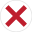 B. Involved significant others
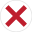 C. Follow-up
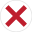 D. All of the above
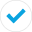 Click to continue
Click to continue
Click to continue
Click to continue
34
Post Test
Chapter Four: Harm Assessment and Suicide Prevention
5. What component (s) is/are important when working with a potentially violent person? Click on the correct answer.
A. Show concern for the person
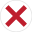 B. Be respectful
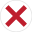 C. Don’t offer any choices
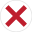 D. Both A and B
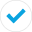 Click to continue
Click to continue
Click to continue
Click to continue
35
Post Test
Chapter Four: Harm Assessment and Suicide Prevention
6. You should always stay in a dangerous situation if you think you can be of some help. Click on the correct answer.
A. True
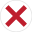 B. False
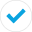 Click to continue
Click to continue
36
Post Test
Chapter Four: Harm Assessment and Suicide Prevention
7. Which is the best indicator of potential violent behavior? Click on the correct answer.
A. Person presents with depression
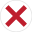 B. Person presents with psychosis
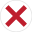 C. There is a previous diagnosis of borderline personality disorder
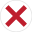 D. Previous episodes of violent or assaultive behavior
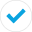 Click to continue
Click to continue
Click to continue
Click to continue
37
Post Test
Chapter Four: Harm Assessment and Suicide Prevention
8. Which of the following is a step of safety planning? Click on the correct answer.
A. Warning signs and coping strategies
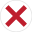 B. Social contacts
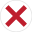 C. Identify family or friends who would offer help
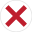 D. Professionals and agencies
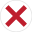 E. Making the environment safe
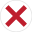 F. All of the above
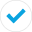 Click to continue
Click to continue
Click to continue
Click to continue
Click to continue
Click to continue
38
This concludes the Tennessee Department of Mental Health and Substance Abuse Services Crisis Responder Training: Harm Assessment and Prevention
You will need to review this material every 3 years. 
Your certificate of completion is located on the next slide. To complete this training: 
Print your certificate of completion by printing the next slide.
Write in your information in the blank fields on the certificate. This will serve as proof that you have met this requirement.
Once you have printed your certificate of completion, you can close this training.
39
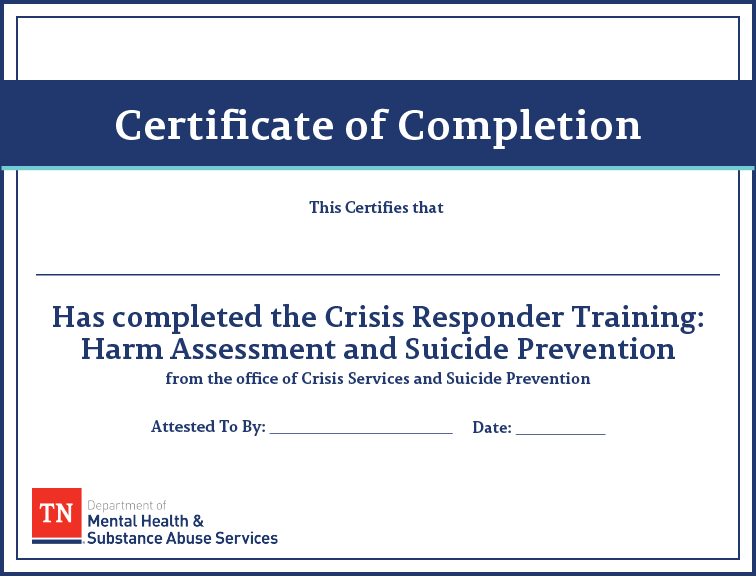